Radish
What is a Radish?
An edible root vegetable.
A root vegetable is the edible root
 of certain vegetables.
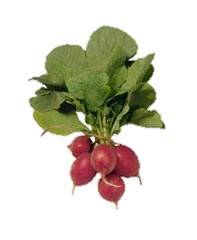 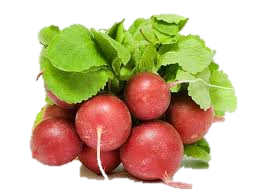 There are five varieties of radishes:
 Red Globe
Black
 Daikons
 White Icicles 
 California Mammoth White
Red Globe
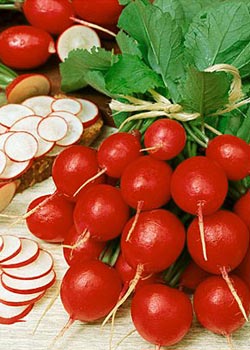 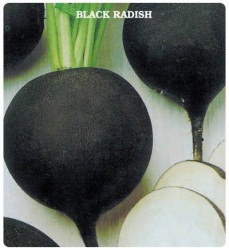 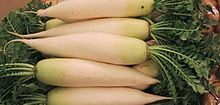 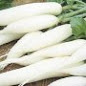 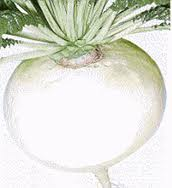 Night of the Radishes
Celebrated every year on December 23 in Spain
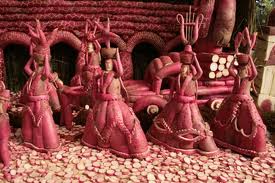 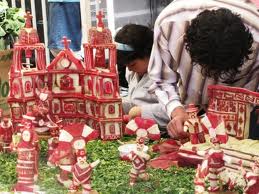 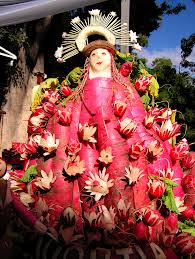 The people carve vegetables into historical and biblical scenes.
CCCTS
Business Marketing
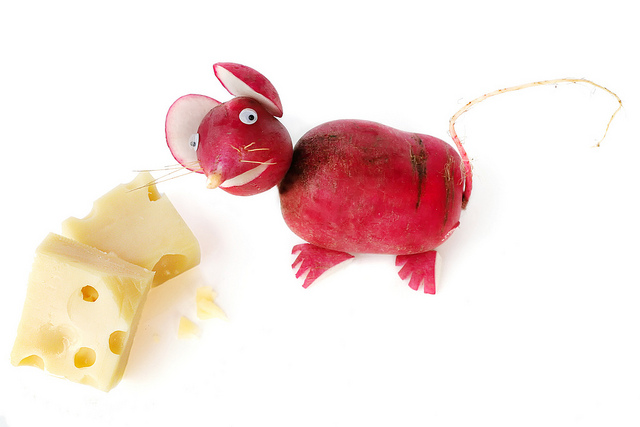